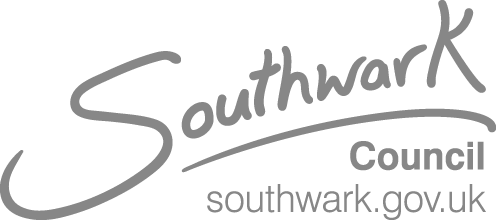 Environment and Leisure